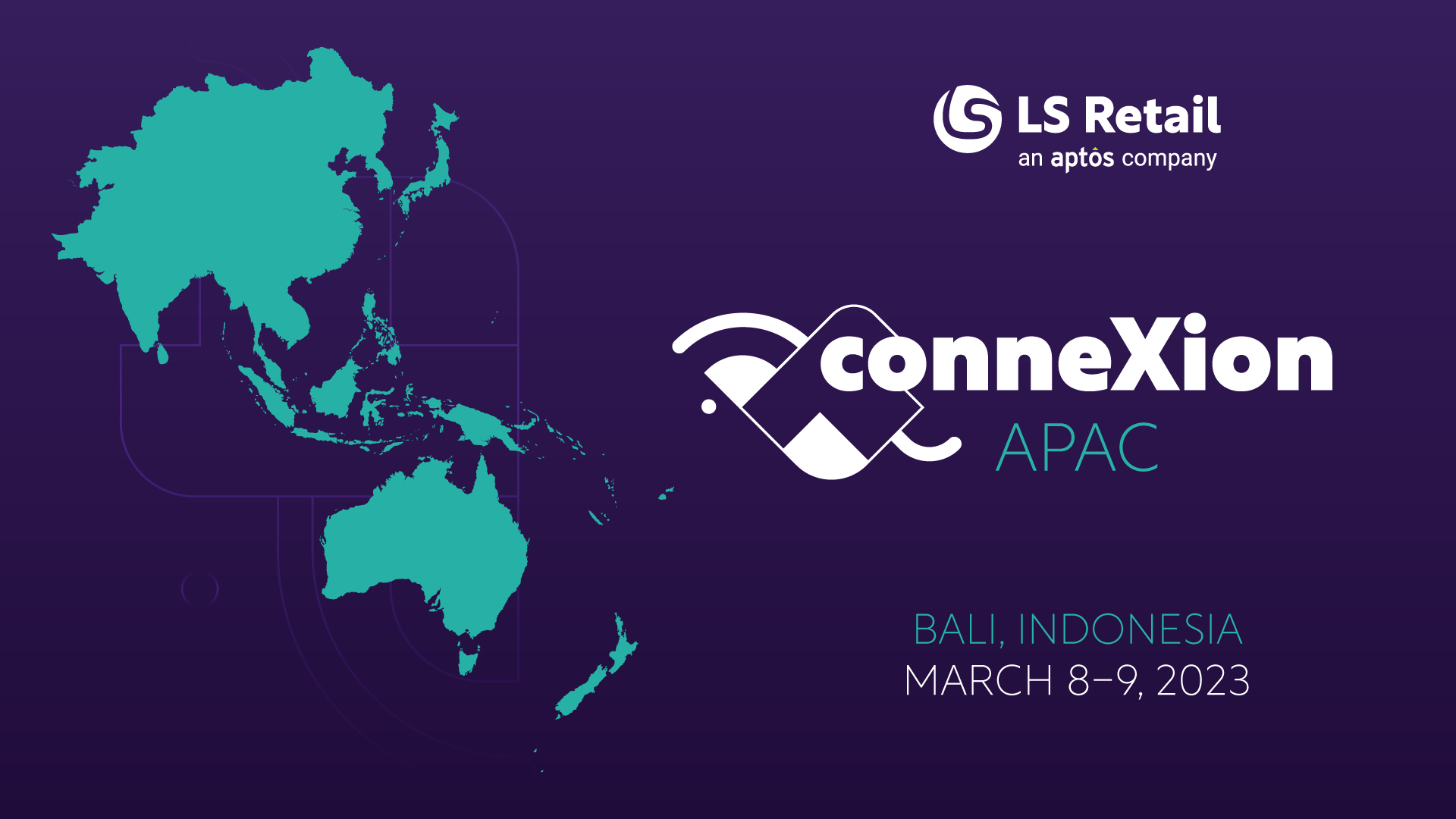 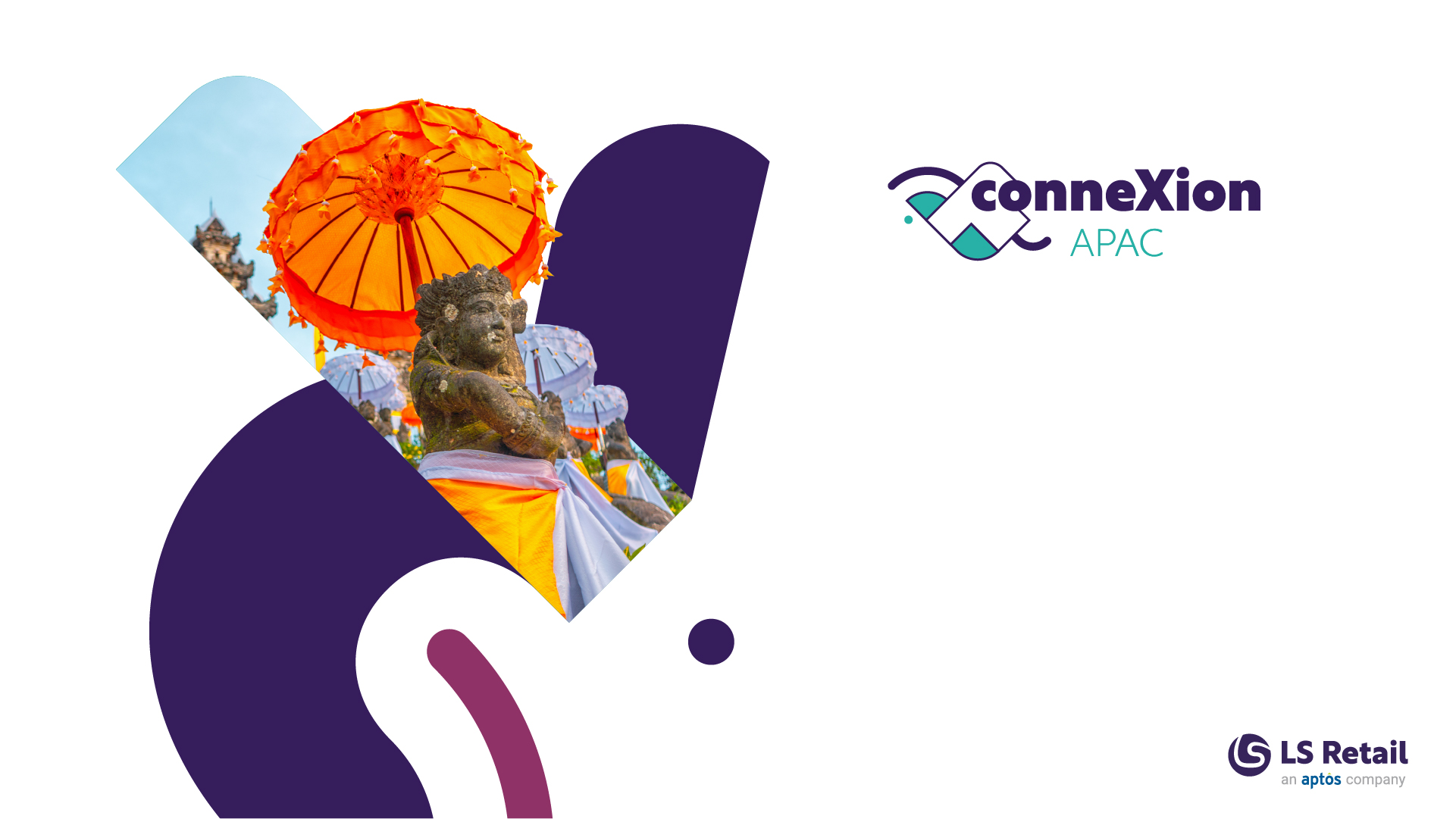 LS eCommerce
How to implement an eCommerce Project
Zeeshan KhuwajaKristjan Asvaldsson
Our Journey Today
Introduction to LS eCommerce.
Running a Project.
Handling Customizations
LS Retail Consultancy
Q/A Sessions
Introduction to LS eCommerce
Introduction
What is LS eCommerce 
Eco System
Installation
Configuration
Introduction
What is LS eCommerce 
Eco System
Installation
Configuration
Introduction
What is LS eCommerce 
Eco System
Installation
Standalone
Virtual Machine
Configuration
Introduction
What is LS eCommerce 
Eco System
Installation
Standalone
Virtual Machine
Configuration
Introduction
What is LS eCommerce 
Eco System
Installation
Configuration
Running a Project
Running a Project
Scoping
Selecting the Magento Platform
Look and Feel
Hosting
Scoping
Client Requirements
Supported Features
Gaps ?
Running a Project
Scoping
Selecting the Magento Platform
Look and Feel
Hosting
Adobe Commerce vs Magento Open Source
Client Requirements
Supported Features
Gaps ?
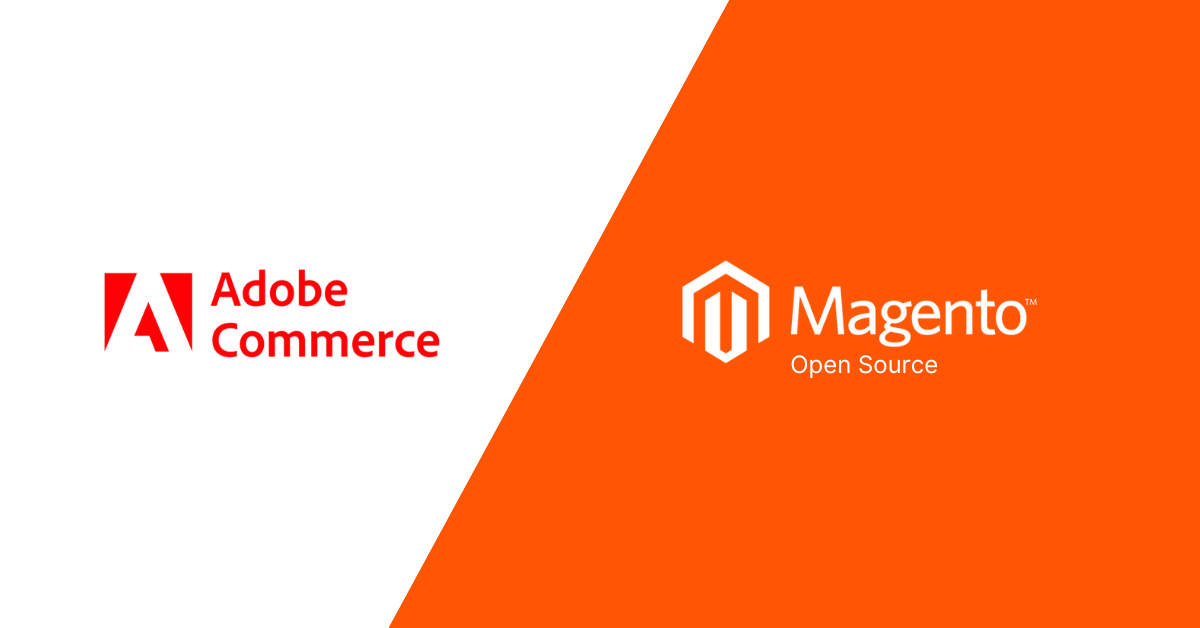 Running a Project
Scoping
Selecting the Magento Platform
Look and Feel
Hosting
Look & Feel
Marketplace Themes.
Custom Designs
PWA
Running a Project
Scoping
Selecting the Magento Platform
Look and Feel
Hosting
Hosting
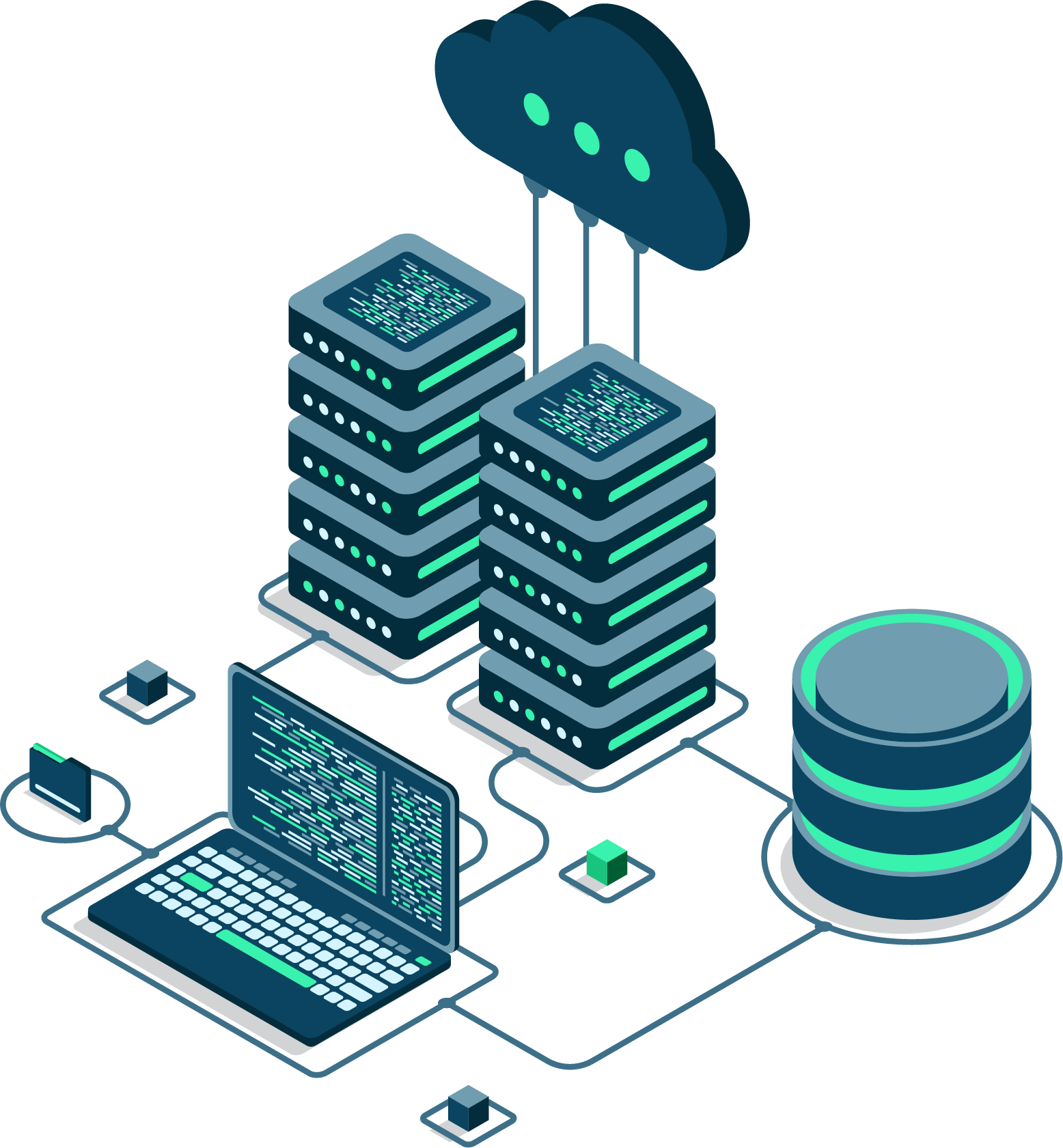 Adobe Commerce Cloud
On Premise.
Third Party.
Handling Customizations
Customizations
Frontend – UI
Magento
LS eCommerce – Magento module
LS Commerce Service
LS Central
LS Retail Consultancy
LS Retail Consultancy
Discovery Workshops
Training
Customization Requests
Deployment
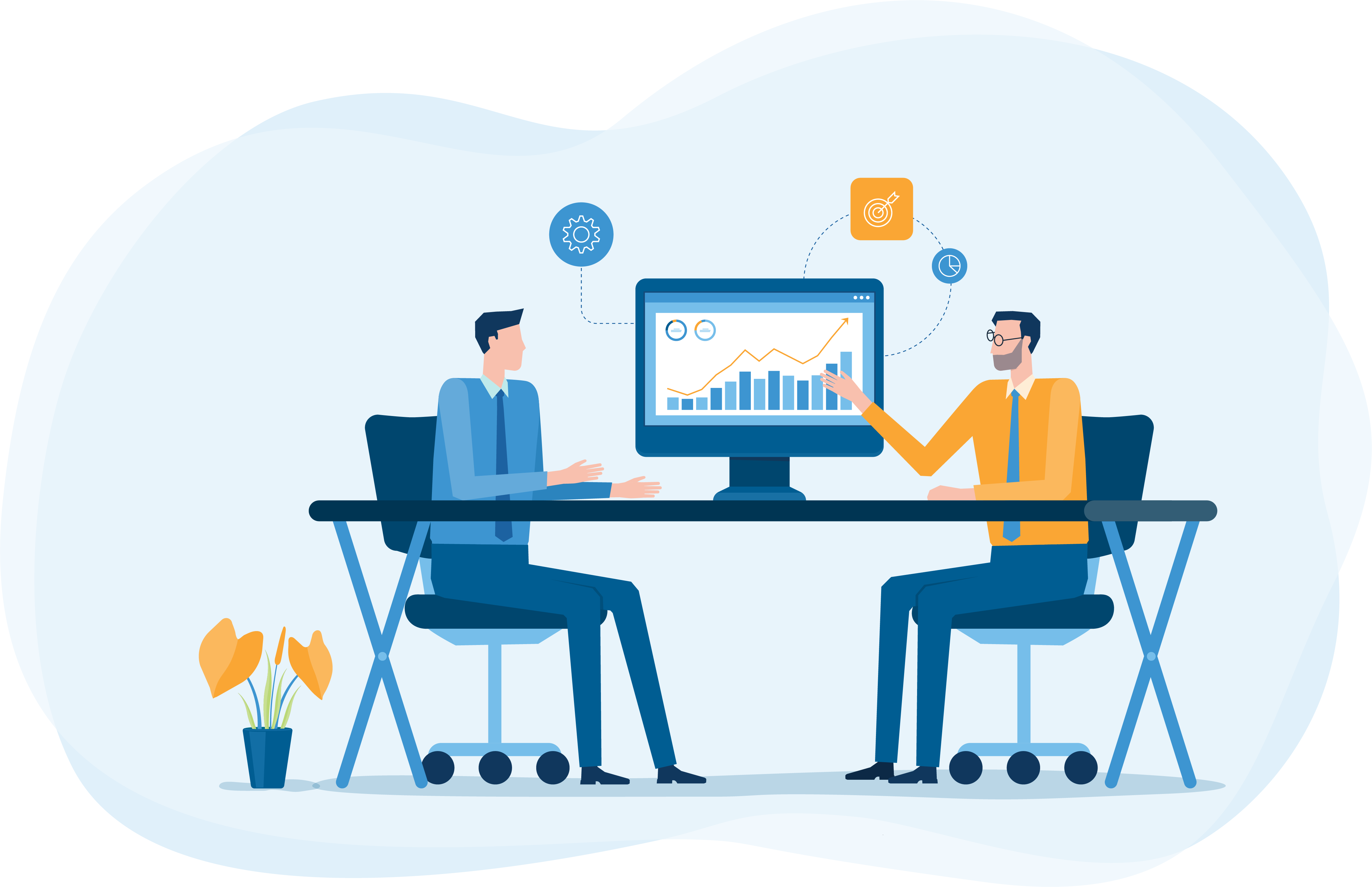 Q/A Sessions
Thank you